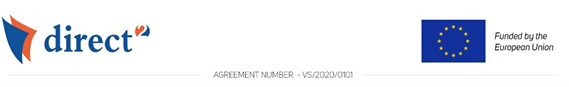 Project DIRECT II:National Seminar,Cyprus 28/04/22
Expanding and Improving Workplace Democracy as a Prerequisite for Humanising Labour and Work Environment DIRECT II VS/2020/0101
National Legislation
No legislation in place in regards to DP
Most probably this is affected by the way the employment system has been developed
Strong representation of employees via the TU, this has always been the case
The system of managing industrial relations in terms of labour and social security, is highly tripartite
DP national overview
Workers’ participation in decision making - the type of participation of the German model as it had started in the coal and steel industry - does not exist in Cyprus
Workplace representation in Cyprus is through the union structure. Apart from the area of health and safety, where a committee should be elected by all employees in workplaces where more than 10 are employed, there is no other body representing employees (study of L. Fulton (2015) Worker representation in Europe)
DP national overview
Eurofound’s Living and Working Conditions 2017, stated “Cyprus has a weak tradition in terms of the existing structures for employee representation at the establishment level
Eurofound European Company Survey 2019 we have some further interesting facts that reinstate the case that Cyprus has an indirect form of employee participation.  40% of companies are in favour of command and control structures and around 55% offer selective autonomy. In addition, 53% of the managers questioned believed that employee direct involvement caused delays
DP national overview
From our previous research (DIRECT I) it does not seem that trade unions demand it as well, they might not object to it but they will support it up to the point that they feel it does not constitute a threat for them.  There is also no indication that the governments throughout the years have not provided any incentives to all the social partners so as to promote direct participation
DP national overview
All of the points that have been discussed have never led to the need for the implementation and establishment of direct participation, hence there has never been the need to regulate it and therefore have a legislation for DP!!!
DP national overview
Opinions of the national social partners
An effort is made or there is the misunderstanding to link DP with H&S committees' legislation and in I&C
But the fact remains than all the social partners including the government state there is NO DP policy in place
DP national overview
Opinions of the national social partners
Despite the fact there is no DP policy the employers and the employees' federations at national level state there are establishments that have DP in place and this has been the initiative of the management and a request of the employees.
DP national overview
Opinions of the national social partners
All the social partners are of the opinion that DP has a lot of importance and there are of course positive gains from it.
DP national overview
Opinions of the sectoral social partners
It is evident from all the respondents that new technologies have been introduced mainly in the areas of 
Automation
Computer hardware 
Software
DP sectoral analysis
Opinions of the sectoral social partners
Employers stated the automation has not led to changes in employment levels and changes in working time arrangements
The Trade unions stated automations led to all the changes, i.e. employment levels, qualification requirements, H&S rules and working time arrangements
DP sectoral analysis
Opinions of the sectoral social partners
Lean Production and TQM were the new forms of production systems together with new forms of Work organization such as work groups, job enrichment and job rotation
From the responses there is no indication of any changes in the terms of employment which is considered a positive since at least we see no adverse of negative impacts mentioned
DP sectoral analysis
Opinions of the sectoral social partners
Once again, all the respondents state they have NO DP policy in place
Still, they are all aware of arrangements that have implemented DP which is once again a bit contradictory.
DP sectoral analysis
Opinions of the sectoral social partners
The respondents stated there was no communication between the trade unions and the employers regarding the implementation of DP
These statements shouldn’t go unnoticed despite the fact there is confusion regarding what DP is and is not
It is also important to state that all respondents somehow believe that DP has led to positive outcomes and there Is no reference to any negative outcomes
DP sectoral analysis
Opinions of the management and employees at company level
Once again there is NO DP in place
Decisions are taken by the management and the employees follow the guidelines
New technologies have been implemented in the form of automation, computer hardware and software
Case studies analysis
Opinions of the management and employees at company level
There  are positives from the introduction of new technologies both in terms of work organization and production systems such as lean production and TQM as well as job enrichment, job rotation and work groups
No changes in the employment contracts has been made following the introduction of the new technologies
Case studies analysis
Opinions of the management and employees at company level
The working environment is excellent based on all the responses recorded by both the management and the employees
Case studies analysis
There is no DP in regard to the respondents throughout our analysis based on the exact definition of DP. This does not mean DP in not in place throughout the Cyprus economy, just that DP is not evident throughout our research
Of course there are evidences of DP in many other forms but these are not on the whole part of a fully integrated system of DP
Final conclusions
Social partners consider other forms of participatory practises such at the mixed employee committes found mainly in the semi governmental sector as direct participation 
The only close form of DP mainly because it deals with employee wellbeing in some ways refers to the legislation for H&S committees where there is a cleas connection between this practise and DP but still for the purposes of the project is not DP in its full, although this practise should not go unnoticed
Final conclusions
The economy Is moving forward and new technologies have been implemented leading to positive outcomes in terms of production systems and work organisation
It seems that the new technologies have not led to changes to employment terms
Trade unions and as a result employees were not consulted in the implementation of new technologies
Final conclusions
Overall the working environment throughout the case studies is rated as excellent by all the participants which must be noted
Final conclusions
We must include in our thoughts the size of the economy
95% 0-9 employees
4% 10-49 employees
Less than 1% 50-249 employees
Therefore should we expect to see DP in our samples?
Additional thoughts
We have to mention the nature of our cases studies although to be honest and based on what we have collected we should not expect any differentiations still:
A manufacturing company for medicines that allows no margin for the slightest deviation, therefore perhaps limiting the scope for DP implementation
A semi governmental organisation that needs to follow and abide to stick guidelines and regulations so as to have consistency in its overall role and the overall functioning of the system it supports, in this case the General Health System
Additional thoughts
Perhaps at some point in another research we should try to identify DP in the whole economy (in both unionised and non-unionised companies) and make a comparison
In case DP in evident in non-unionised companies then the social partners will have to analyse this further
Additional thoughts
There is the perception at least amongst the respondents that DP has to offer a lot of positives which is something that should should not go unnoticed
Coupled with the fact that the working environments are rated as excellent, perhaps it is the time for the social partners to lay down the talks for a real implementation of DP
Additional thoughts
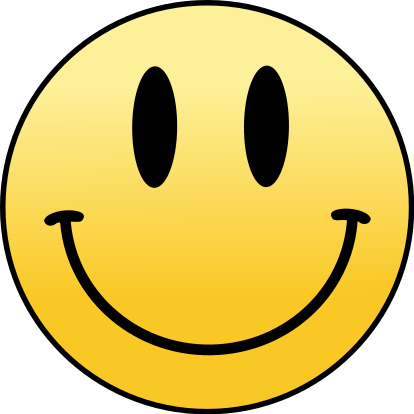 Thank you very much for all your attention!!!